Учитель физической культуры--Асанова Марина Александровна
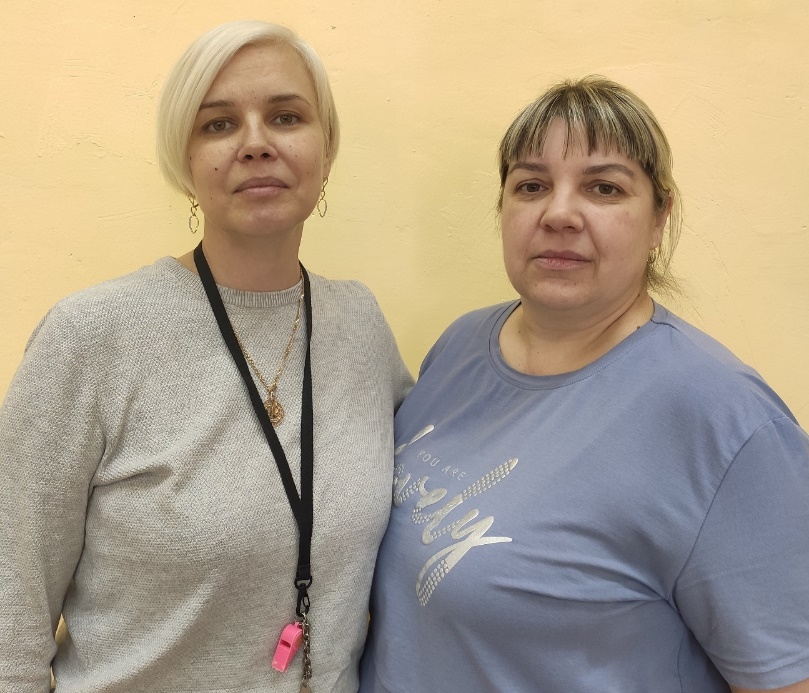 ТЕМА:  Воспитательная функция   подвижных игр на уроках адаптивной физической культуры
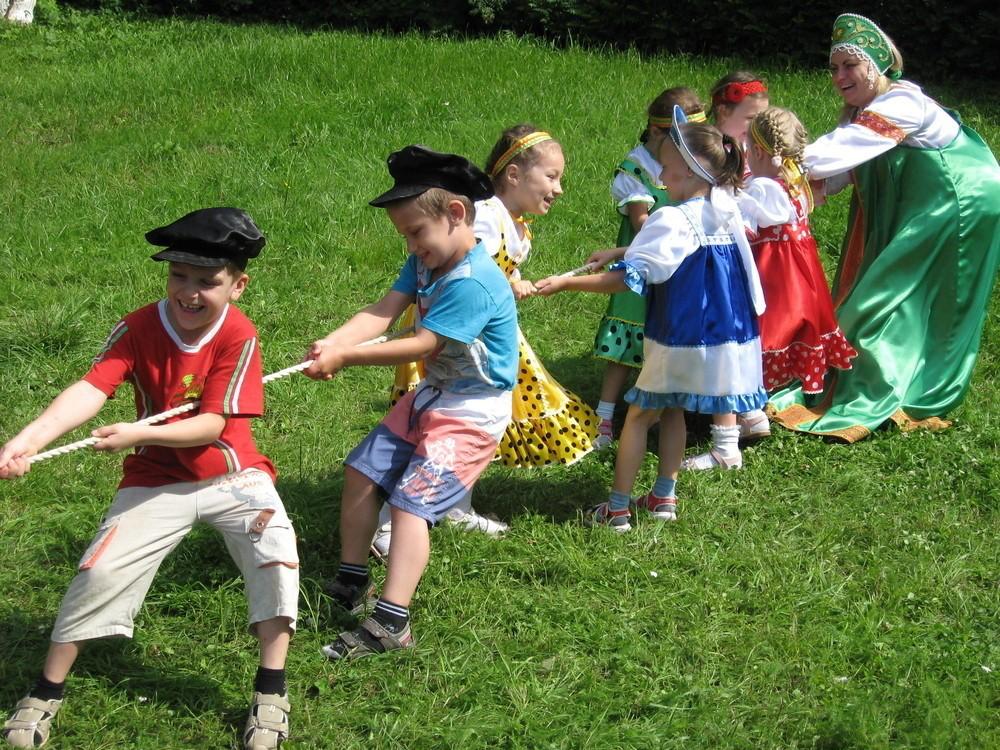 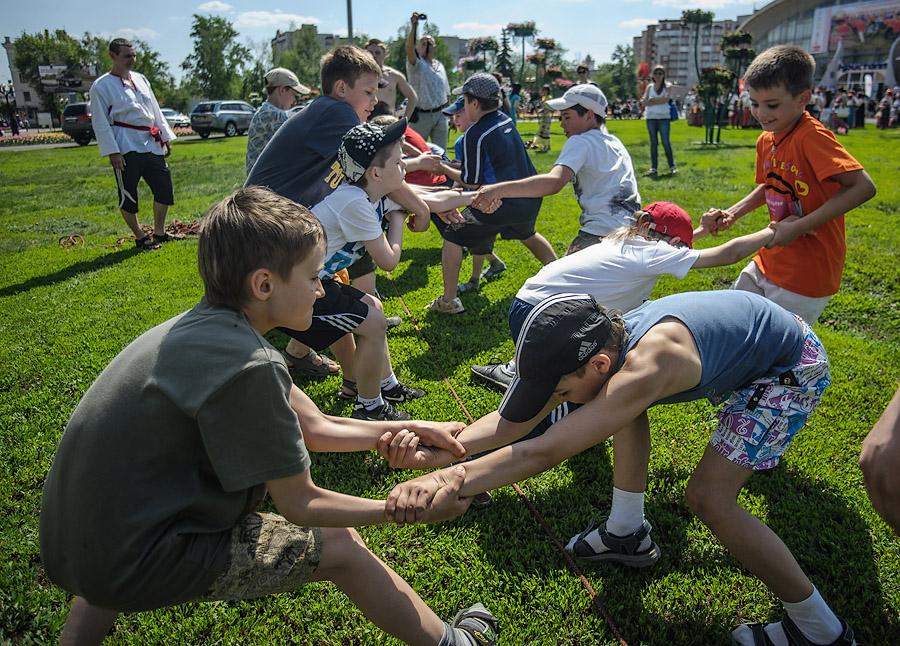 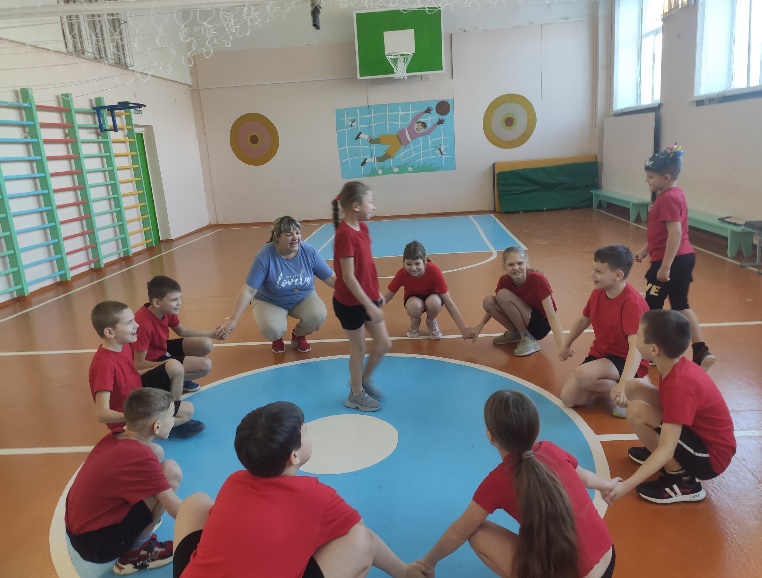 Цель: воспитание обучающихся посредством проведения подвижных игр на уроках адаптивной физической культуры.
 
Подвижная игра – одно из важных средств всестороннего воспитания детей. 
В процессе игры у детей  воспитываются такие качества, как: 
 умение достигать цель, настойчивость
 умение взаимодействовать с другими участниками игры
 коллективизм
 дисциплинированность, 
организованность, честность и выдержка
 смелость, решительность
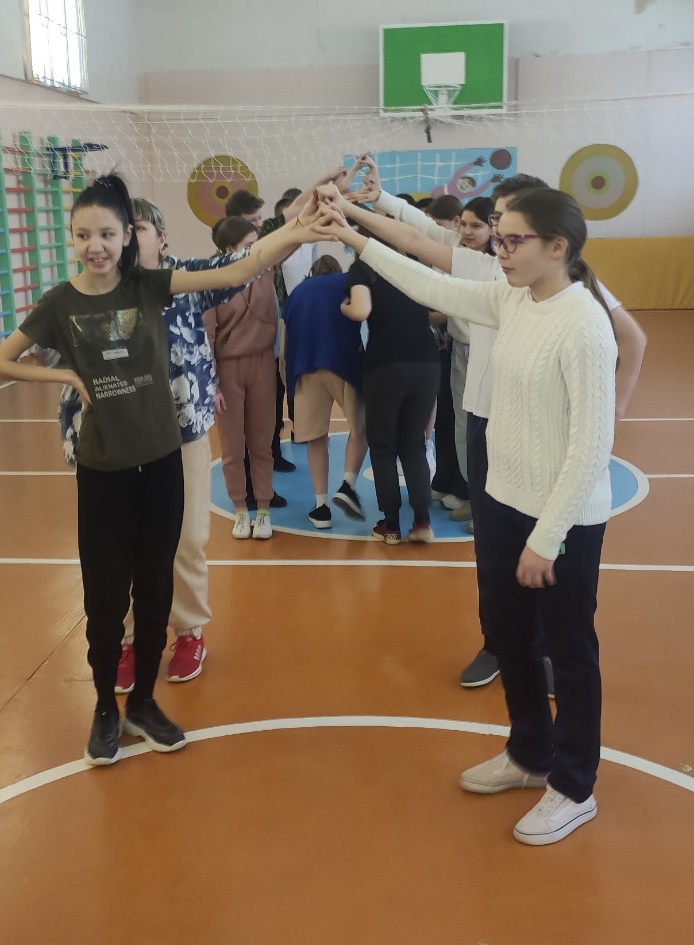 Подвижные игры имеют большое значение в жизни детей младшего школьного возраста. Во время игр дети получают положительный эмоциональный заряд, приобретают опыт играть дружно, уступая и помогая друг другу. 
Игра учит детей принимать  достойно не только победу, но и поражение.
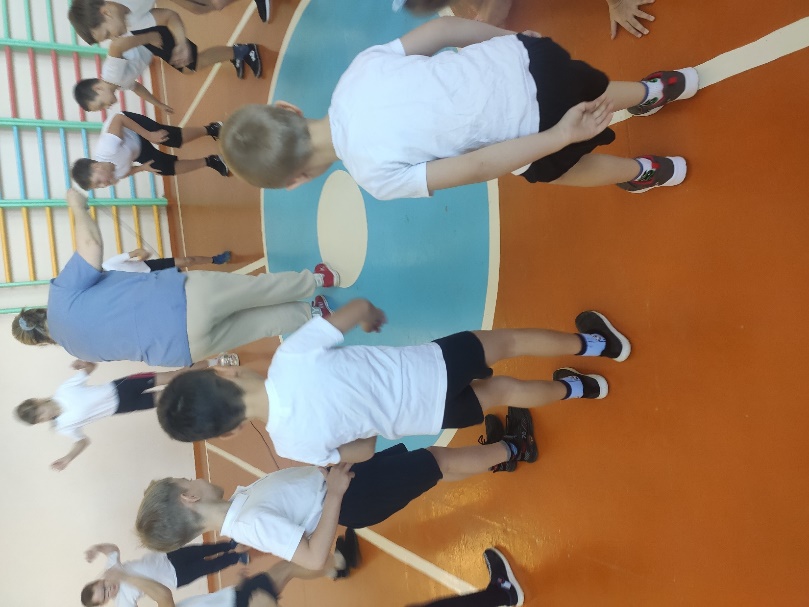 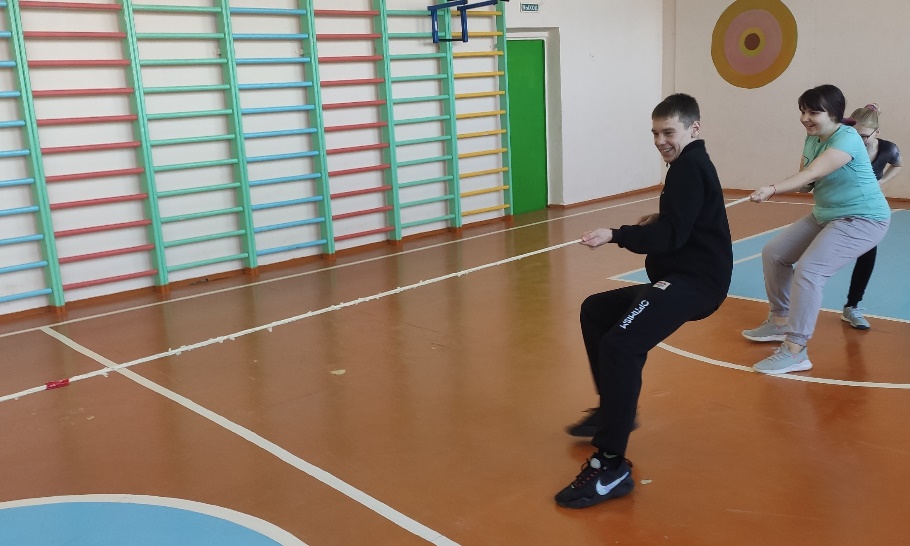 Результатом широкого применения подвижных игр на уроках адаптивной физической культуры является положительное отношение обучающихся к предмету, на который они ходят с большим удовольствием.
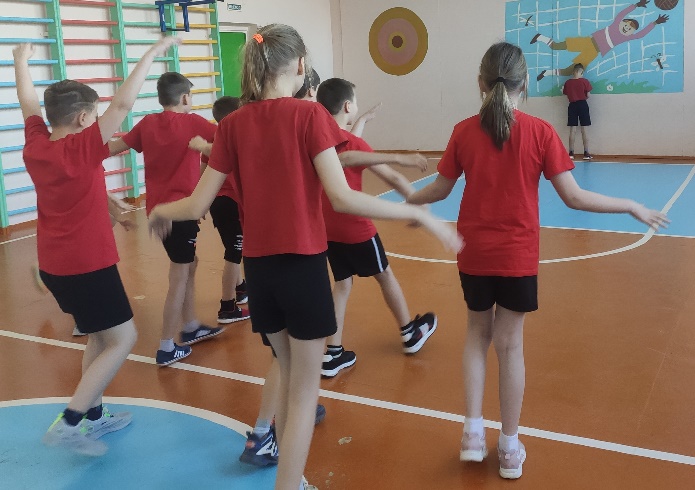 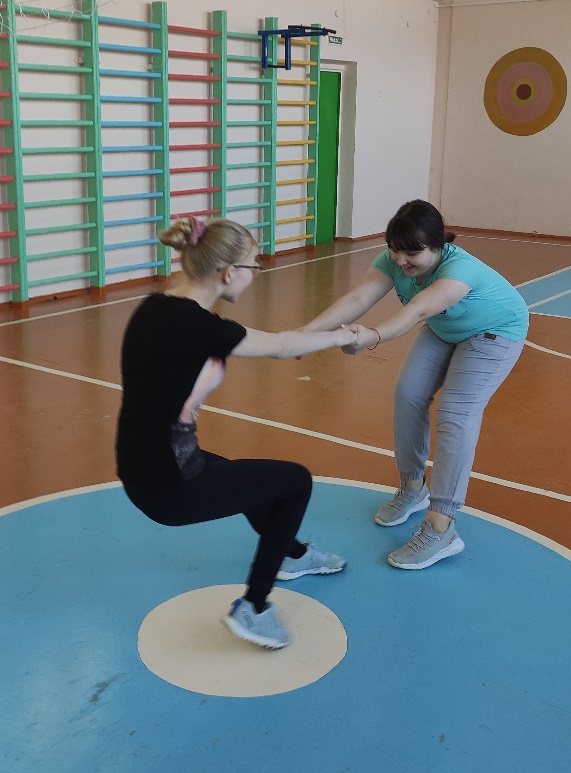 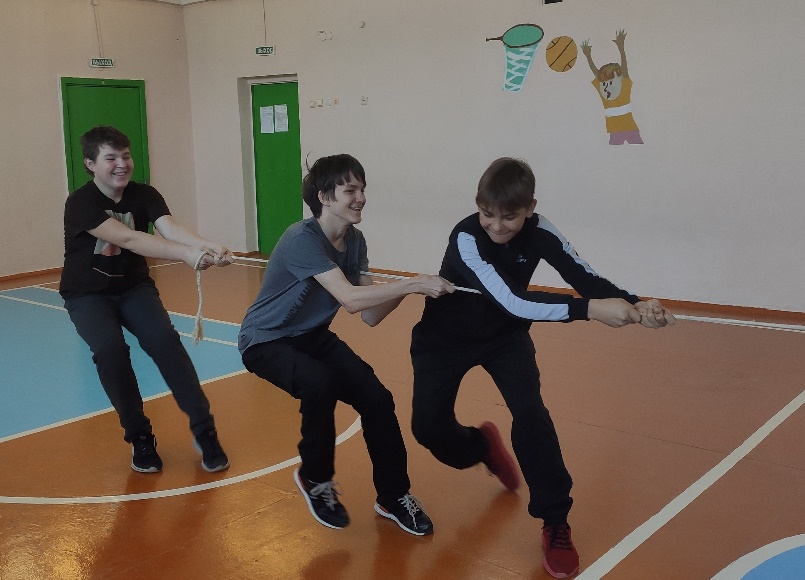